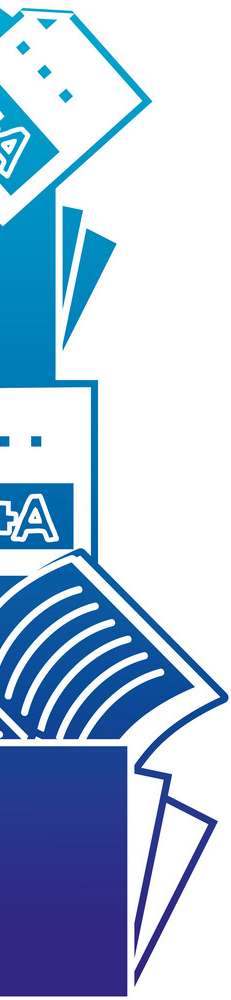 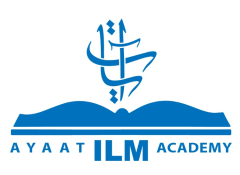 المحاضرة  (3)
سورة النازعات
أكاديمية آيات للعلوم الإسلامية
غريب الألفاظ:
من مقاصد السورة:
من فوائد السورة:
أكاديمية آيات للعلوم الإسلامية      www.ayaatacademy.ca
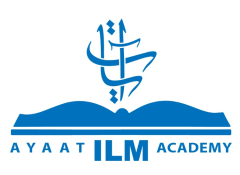 سورة النازعات
أكاديمية آيات للعلوم الإسلامية
غريب الألفاظ:
﴿وَالنَّازِعَاتِ غَرْقاً﴾ هي الملائكة تنزع وتجذب النفوس إغراقاً، كما ينزِع النازعُ في القوس.
﴿وَالنَّاشِطَاتِ﴾ الملائكة. 				﴿وَالسَّابِحَاتِ سَبْحاً﴾ الملائكة جعل نزولها سباحة. ﴿فَالسَّابِقَاتِ﴾ الملائكة تسبق الشياطين بالوحي. 		﴿فَالْمُدَبِّرَاتِ أَمْراً﴾ الملائكة تتنزّل بالحلال والحرام. قال الحسن: النجوم، خلا ﴿فَالْمُدَبِّرَاتِ أَمْراً﴾ فإنها الملائكة.﴿وَاجِفَةٌ﴾ أي تخفق. 	
﴿فِي الْحَافِرَةِ﴾ أي نرجع إلى أمرنا الأوّل، ينكرون البعث. 	﴿كَرَّةٌ﴾ أي رجعة. 	
﴿خَاسِرَةٌ﴾ أي الكافر يخْسر فيها، لأنّهم وُعدوا فيها بالنار. 	﴿السَّاهِرَةِ﴾ وجه الأرض. 
﴿فَأَخَذَهُ اللَّهُ نَكَالَ الْآخِرَةِ وَالْأُولَى﴾ فإحداهما قوله: ﴿أَنَا رَبُّكُمُ الْأَعْلَى﴾ والأخرى قوله: ﴿مَا عَلِمْتُ لَكُم مِّنْ إِلَهٍ غَيْرِي﴾ [القصص: 38]، وكان بينهما أربعون سنة. 	﴿وَأَغْطَشَ لَيْلَهَا﴾ أي جعله مظلماً.
﴿دَحَاهَا﴾ أي بسطها. 					﴿مَتَاعاً لَّكُمْ﴾ أي منفعة.
أكاديمية آيات للعلوم الإسلامية      www.ayaatacademy.ca
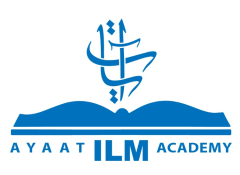 سورة النازعات
أكاديمية آيات للعلوم الإسلامية
من مقاصد السورة:
قَرْع القلوب المكذبة بالبعث والجزاء، من خلال عرض مشاهد الموت، والبعث، والحشر، والقيامة. ومصير الطغاة، وبعض مشاهد قدرته -I-.
من فوائد السورة:
التقوى سبب دخول الجنّة.
تذكر أهوال القيامة دافع للعمل الصالح.
قبض روح الكافر بشدّة وعنف، وقبض روح المؤمن برفق ولين. 
الخوف من الله -U- وكفّ النفس عن الهوى من أسباب دخول الجنَّة.
علم الساعة من الغيب الَّذي لا يعلمه إلا الله -I.
أكاديمية آيات للعلوم الإسلامية      www.ayaatacademy.ca